Figure 1. Coronal section through the hippocampus demonstrating layers in CA1 region. Quantifications of synaptic ...
Cereb Cortex, Volume 15, Issue 5, May 2005, Pages 571–577, https://doi.org/10.1093/cercor/bhh158
The content of this slide may be subject to copyright: please see the slide notes for details.
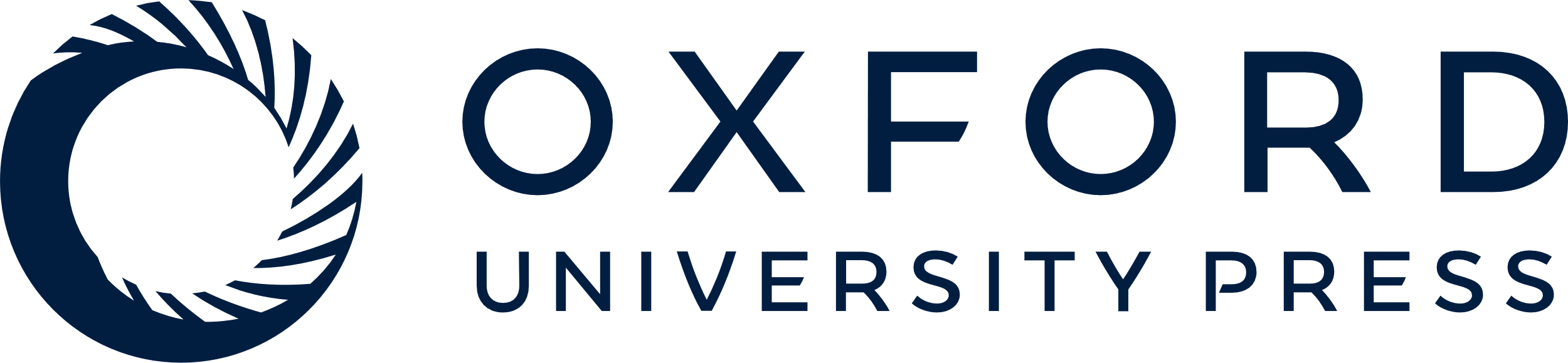 [Speaker Notes: Figure 1. Coronal section through the hippocampus demonstrating layers in CA1 region. Quantifications of synaptic profiles and neurons were confined to this trapezoidal region in hippocampal CA1 of Fischer 344×Brown Norway rats. SO: stratum oriens; SP: stratum pyramidale; SR: stratum radiatum; SLM: stratum lacunosum-moleculare; DG: dentate gyrus; ML: molecular layer; GCL: granular cell layer. Scale bar = 400 μm.


Unless provided in the caption above, the following copyright applies to the content of this slide: Cerebral Cortex V 15 N 5 © Oxford University Press 2004; all rights reserved]